Double Master Option
Master Economics at Trier University in cooperation with
University of Warsaw: International Economics
University of Bergamo: M.Sc. Economics and Data Analysis
General facts about Double Master Program
First year at Trier University, 60 ECTS
Application for admission to double degree program after first semester
Second year at partner university, 60 ECTS
Master‘s thesis supervised by professor from Trier and from partner university
Ideally, two master degrees after just 2 years:
Trier: M.Sc. Economics (European Economic Integration)
Warsaw: Master International Economics or
Bergamo: Master in Economics and Data Analysis
Application for Double Master Program
1. Application to obtain Erasmus scholarship for one year abroad
in principle a formality, but application is a ``must´´ to get funding
visit info session on November 6 at 18.00 hours (6 pm) in Room N2 for further information, 
	in particular about required documents and deadlines
German citizenship is not required for the Erasmus or double degree admission

Application to be admitted to double master program
Send me a message at matschke@uni-trier.de that you are interested in participating
I will then send you further information about the application process
To be provisionally admitted, you need to have at least completed 20 ECTS (2 of the core courses 
	Adv. Macro, Adv. Micro, Econometrics) by the end of the winter semester. 
By the end of the summer semester, you must have completed 60 ECTS, and in particular all 
three core courses.
Double Master at Uniwersytet Warszawski
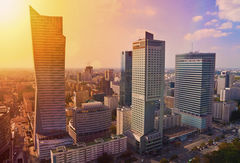 Warsaw: 
capital of Poland with approx. 1.7 million inhabitants
dynamic and growing city in center of Europe
cultural, political and economic center of Poland
Direct flights from Luxembourg to Warsaw (WAW)
old town UNESCO world heritage
many sightseeing options
University of Warsaw biggest university in Poland 
	( approx. 36,000 students)
Department of Economics ranked No. 1 in Poland (RepEc)
many international connections
Photo: mstaniewski | Fotolia.com
Double Master at Università degli Studi di Bergamo
Bergamo: 
With around 119,000 citizens an important regional center 
	of Lombardy in the North of Italy
Only 50 km away from Milan, situated at the border 
	between the Alps and Padan Plain, with own airport 
	(BGY) close to the city (direct flights from Hahn and 
	Luxembourg)
Wonderful medieval old town, lying on a hill
Numerous sightseeing options, e.g. complete Venetian city 
	wall and fortifications
Bergamo University (approx. 23,000 students) ranked in 
	the top half of 39 Italian universities listed in the 
	Times Higher Education Ranking
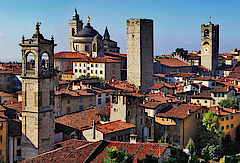 Photo: Freesurf www.fotolia.de